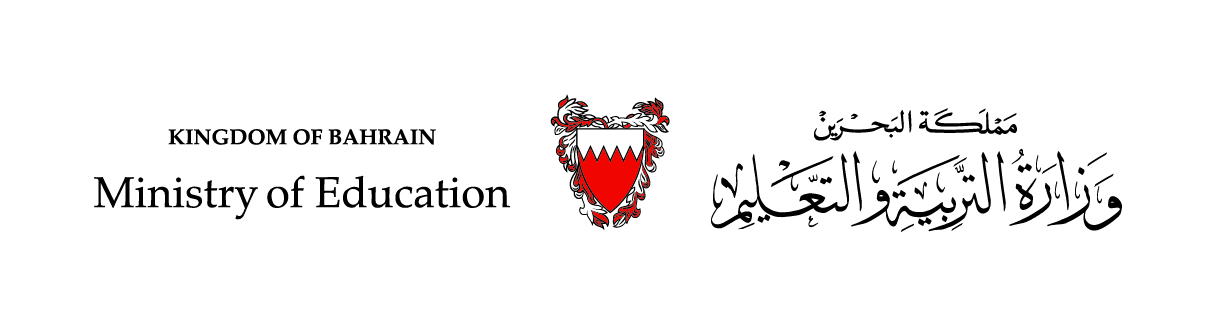 التيمّم
التربية الإسلامية – الجزء الثاني
الصف الرابع الابتدائي
الفصل الدراسي الثاني
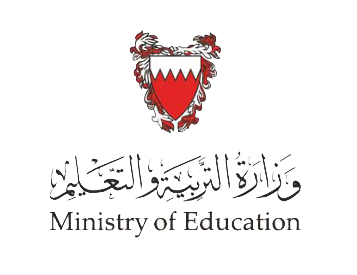 التيمّم/ التربية الإسلامية
أهداف الدرس
عزيزي الطالب من المتوقع في نهاية الدرس أن تكون قادرًا على:
تعرُّف مفهوم التيمّم.
1
بيان الحكمة من مشروعية التيمّم.
2
3
توضيح الأعذار المُبيحة للتيمّم.
4
تطبيق خطوات التيمّم.
5
تحديد مبطلات التيمّم.
التيمّم / التربية الإسلامية
تعريف التيمّم
مسح الوجه واليدين بتراب طهور، مع النية.
الحكمة من مشروعية التيمّم
شرع الله سبحانه وتعالى التيمم تخفيفًا على المسلمين وتيسيرًا عليهم عند حدوث المشقة. قال الله سبحانه وتعالى: {فَلَمْ تَجِدُواْ مَاء فَتَيَمَّمُواْ صَعِيدًا طَيِّبًا فَامْسَحُواْ بِوُجُوهِكُمْ وَأَيْدِيكُم مِّنْهُ مَا يُرِيدُ اللّهُ لِيَجْعَلَ عَلَيْكُم مِّنْ حَرَجٍ} المائدة/6
إجابة النشاط (1)
التيمّم / التربية الإسلامية
نشاط (1)
1- ما المقصود بالتيمّم؟
    مسح الوجه واليدين بتراب طهور، مع النية.
2- شرع الله سبحانه وتعالى التيمّم لحكمة. اذكرها.
 شرع الله سبحانه وتعالى التيمم تخفيفًا على المسلمين وتيسيرًا عليهم عند حدوث المشقة.
3- هاتِ دليلًا شرعيًّا يُبيِّن الحكمة من مشروعية التيمّم.
قال الله سبحانه وتعالى: {فَلَمْ تَجِدُواْ مَاء فَتَيَمَّمُواْ صَعِيدًا طَيِّبًا فَامْسَحُواْ بِوُجُوهِكُمْ وَأَيْدِيكُم مِّنْهُ مَا يُرِيدُ اللّهُ لِيَجْعَلَ عَلَيْكُم مِّنْ حَرَجٍ}
1- ما المقصود بالتيمّم؟
...............................................................................................

2- شرع الله سبحانه وتعالى التيمّم لحكمة. اذكرها.
...............................................................................................

3- هاتِ دليلًا شرعيًّا يُبيِّن الحكمة من مشروعية التيمّم؟
...............................................................................................
التيمّم / التربية الإسلامية
الأعذار المُبيحة للتيمّم
1- فقد الماء الكافي للوضوء أو الغُسل.
2- الاحتياج إلى الماء لسقي إنسان أو حيوان.
3- المرض الذي تُخشى زيادته أو تأخر الشفاء منه باستعمال الماء.
4- البرد الشديد الذي يخاف معه من استعمال الماء، ولا يقدر على تسخينه.
5- وجود ما يمنع من الوصول إلى الماء (كحيوان مفترس أو قاطع طريق مثلًا).
التيمّم / التربية الإسلامية
إجابة النشاط (2)
نشاط (2)
أكمل ما يأتي بالكلمة المناسبة:
الأعذار  المُبيحة للتيمّم:
1- فقد الماء الكافي للوضوء أو الغسل.
2- الاحتياج إلى الماء لسقي إنسان أو حيوان.
3- المرض الذي تُخشى زيادته أو تأخر الشّفاء منه باستعمال الماء.
4- البرد الشديد الذي يُخاف معه من استعمال الماء، ولا يقدر على تسخينه.
5- وجود ما يمنع من الوصول إلى الماء (كحيوان مفترس أو قاطع طريق مثلًا).
أكمل ما يأتي بالكلمة المناسبة:
الأعذار  المُبيحة للتيمّم:
1- فقد ......... الكافي للوضوء أو الغسل.
2- الاحتياج إلى الماء لسقي .............أو...............
3- ........... الذي تُخشى زيادته أو تأخر .............. منه باستعمال الماء.
4- ....................الذي يخاف معه من استعمال الماء، ولا يقدر على تسخينه.
5- وجود ما يمنع من الوصول إلى الماء (.....................أو.....................).
التيمّم / التربية الإسلامية
كيفية التيمّم
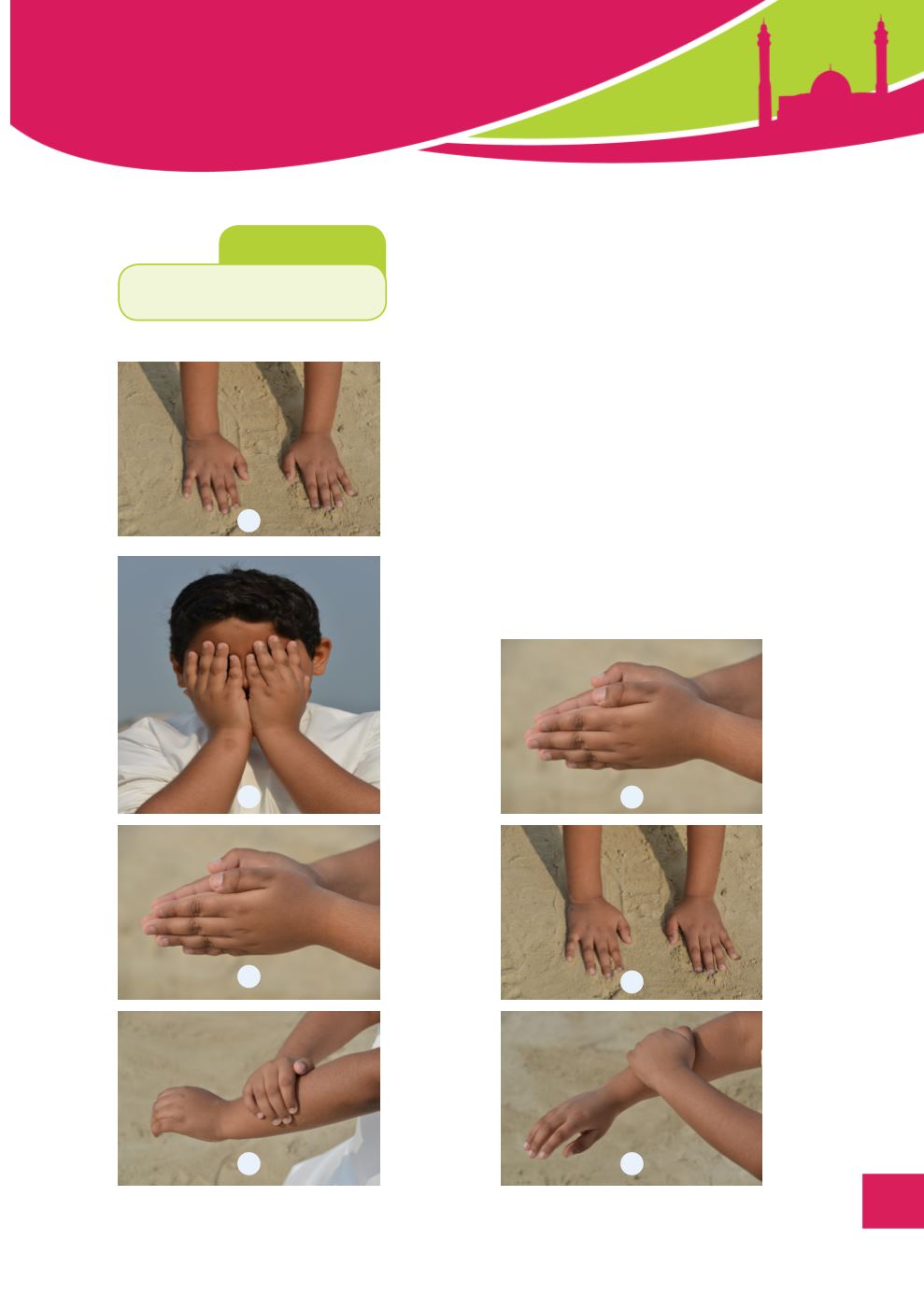 1- ينوي المسلم التيمّم بقلبه، ثم يسمي الله.
2- يضرب بيديه على تراب طاهر ضربةً واحدة، وينفضهما حتى يتناثر التراب، ويمسح بهما وجهه.
3- يضرب يديه على التراب ضربةً ثانية وينفضهما، ويمسح بهما يديه إلى المرفقين.
4- يأتي بالذكر المأثور بعد الوضوء.
1
2
3
5
4
7
6
التيمّم / التربية الإسلامية
نشاط (3)
إجابة النشاط (3)
رتب الخطوات الآتية بوضع الرقم المناسب أمامها لِتَتوصَّل إلى الكيفية الصحيحة للتيمّم:
(   4   ) - يأتي بالذكر المأثور بعد الوضوء. 
(   3   ) - يضرب يديه على التراب ضربةً ثانية وينفضهما، ويمسح بهما يديه إلى المرفقين.
(   2   ) - يضرب بيديه على تراب طاهر ضربةً واحدة، وينفضهما حتى يتناثر التراب، ويمسح بهما وجهه.
(   1  ) ينوي المسلم التيمّم بقلبه، ثم يسمي الله.
رتب الخطوات الآتية بوضع الرقم المناسب أمامها لتتوصل إلى الكيفية الصحيحة للتيمّم:

(       ) - يأتي بالذكر المأثور بعد الوضوء. 
(       ) - يضرب يديه على التراب ضربةً ثانية وينفضهما، ويمسح بهما يديه إلى المرفقين.
(       ) - يضرب بيديه على تراب طاهر ضربةً واحدة، وينفضهما حتى يتناثر التراب، ويمسح بهما وجهه.
(       ) ينوي المسلم التيمّم بقلبه، ثم يسمي الله.
مبطلات التيمّم
التيمّم / التربية الإسلامية
يبطل التيمّم في الحالات الآتية:
  1- زوال العذر من استعمال الماء.
  2- وجود الماء.
  3- حدوث أي مبطل من مبطلات الوضوء.
أتعلم
- إذا صلى المسلم بالتيمّم ثم وجد الماء بعد الانتهاء من الصلاة، فلا يجب عليه إعادتها. أما إذا جيء بالماء إليه وهو في الصلاة فإنَّ التيمّم يبطل، ويجب عليه الوضوء وإعادة الصلاة.
- يتيمّم المسلم لكل فريضة، ولا يجوز أداء أكثر من فريضة بتيمّم واحد.
التيمّم / التربية الإسلامية
إجابة النشاط (4)
نشاط (4)
- أكمل ما يأتي:
من مبطلات التيمّم:
أ - زوال العذر من استعمال الماء.
ب - وجود الماء.
ج - حدوث أي مبطل من مبطلات الوضوء.
- بين الحكم الشرعي في الحالتين الآتيتين:
أ – تيمّم محمد وصلَّى، وفي أثناء الصلاة أُحضر إليه ماء.
إذا جيء بالماء إليه وهو في الصلاة فإنَّ التيمّم يبطل، ويجب عليه الوضوء وإعادة الصلاة.
ب – تيمّمت فاطمة وصلَّت بتيمّمها المغرب والعشاء.
لا يجوز أداء أكثر من فريضة بتيمّم واحد.
- أكمل ما يأتي:
من مبطلات التيمّم:
أ - ....................................
ب - ..................................

- بين الحكم الشرعي في الحالتين الآتيتين:
أ – تيمّم محمد وصلَّى، وفي أثناء الصلاة أُحضر إليه ماء.
...............................................................................................................................
ب – تيمّمت فاطمة وصلَّت بتيمّمها المغرب والعشاء.
...............................................................................................................................
التيمّم / التربية الإسلامية
إجابة النشاط الختامي
النشاط الختامي
1- عرّف التيمّم؟
............................................................................................................................................................
2- بيّن الحكمة من مشروعية التيمّم؟
............................................................................................................................................................
3- هناك عدة أعذار مُبيحة للتيمّم. اذكر اثنين منها. 
.........................................................................................
.........................................................................................
4- يبطل التيمّم في عدة حالات. بيّن حالتين منها.
.........................................................................................
.........................................................................................
1- عرّف التيمّم؟
التيمّم هو مسح الوجه واليدين بتراب طهور، مع النية.
2- بيّن الحكمة من مشروعية التيمّم؟
شرع الله سبحانه وتعالى التيمّم تخفيفًا على المسلمين وتيسيرًا عليهم عند حدوث المشقة.
3- هناك عدة أعذار مُبيحة للتيمّم. اذكر اثنين منها. 
1- فقد الماء الكافي للوضوء أو الغُسل.                              2- الاحتياج إلى الماء لسقي إنسان أو حيوان.
3- المرض الذي تُخشى زيادته أو تأخر الشفاء منه باستعمال الماء.
4- البرد الشديد الذي يخاف معه من استعمال الماء، ولا يقدر على تسخينه.
5- وجود ما يمنع من الوصول إلى الماء (كحيوان مفترس أو قاطع طريق مثلًا).
4- يبطل التيمّم في عدة حالات. بيّن حالتين منها.
1- زوال العذر من استعمال الماء.                   2- وجود الماء.                 3- حدوث أي مبطل من مبطلات الوضوء.
انتهى الدرس 
مع تمنياتنا لكم بدوام النجاح والتوفيق